ХАРКІВСЬКИЙ 
ІНДУСТРІАЛЬНО-ПЕДАГОГІЧНИЙ 
ТЕХНІКУМ
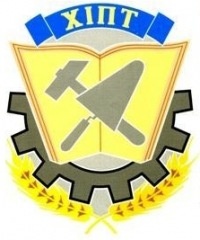 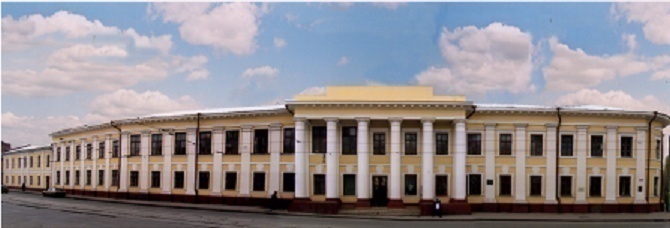 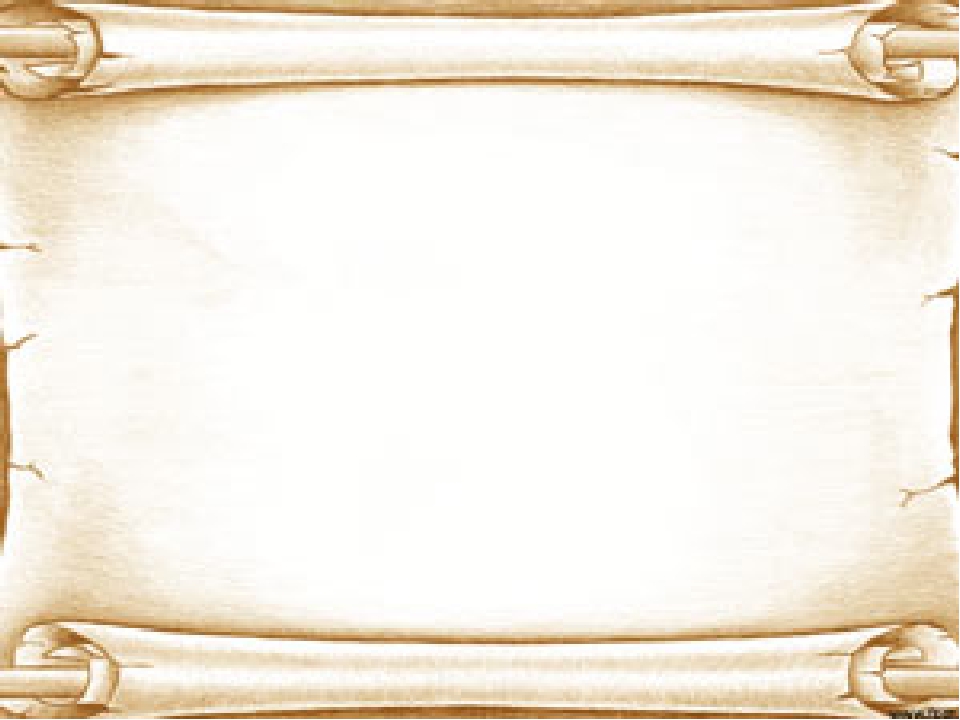 Про спільну діяльність
 ПТНЗ області  та ХІПТу 
щодо якісної професійної та педагогічної підготовки
 майбутніх майстрів в/н
Виступ директора ХІПТуКурбатова Олександра Петровича
Перелік  спеціальностейХарківського індустріально-педагогічного технікуму
В технікумі навчаються студенти з  19  областей України
Студенти, які вступили до технікуму з ПТНЗ м. Харкова та Харківської області
ПТНЗ  м.  Харкова, випускники  яких  є студентами технікуму
ПТНЗ    Харківської області, випускники  яких  є студентами технікуму
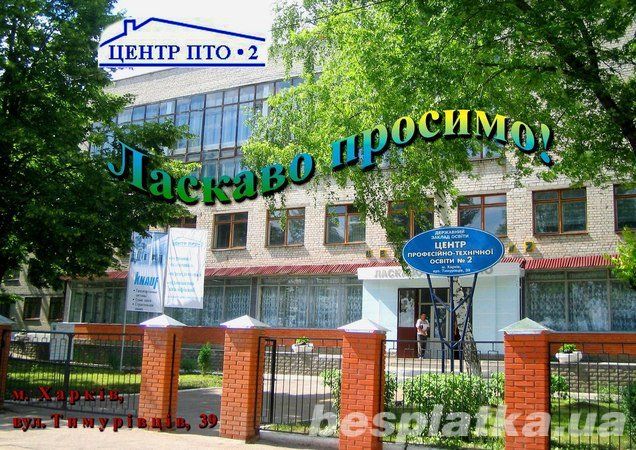 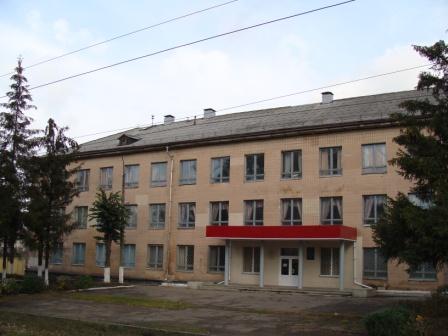 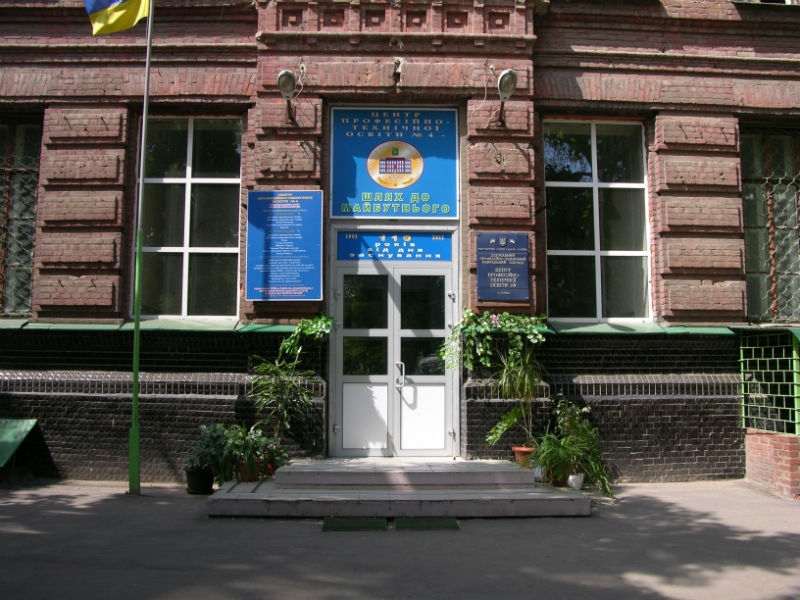 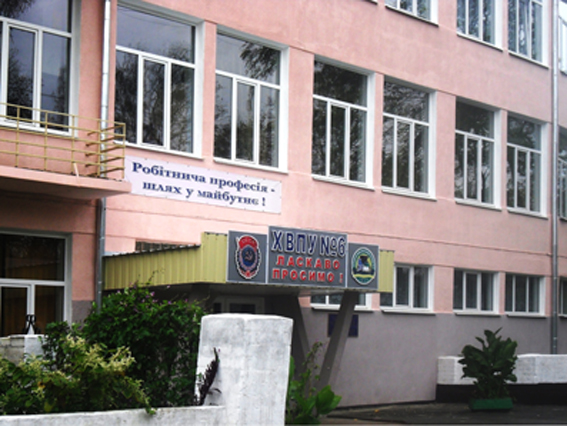 Як студенти дізналися про технікум?
Педагогічна практика студентів  щорічно проходить в два етапи
І   підрозділ
ІІ   підрозділ
з 16.03  по  29.03- 2 тижні
з  18.05    по  14. 06- 4тижні
з  30.03 по 12.04 -2тижні
з  18.05 по 14. 06-2тижні
Проходження педагогічної практики студентами технікуму в 2016 році
ПТНЗ м. Харкова, в яких студенти проходили педагогічну практику
ПТНЗ  Харківської області, в яких студенти проходили педагогічну практику
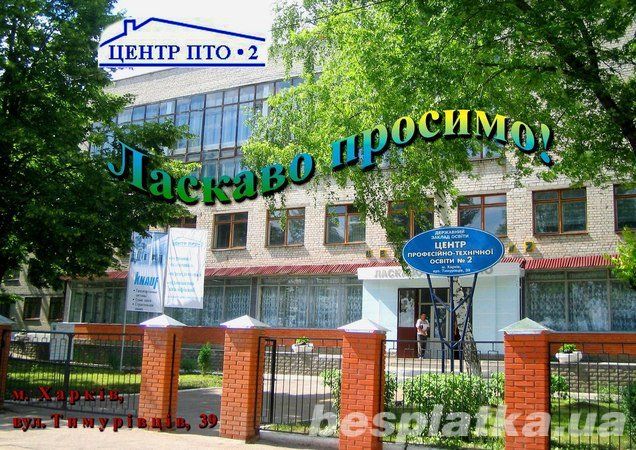 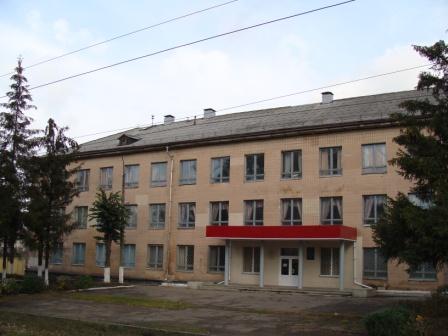 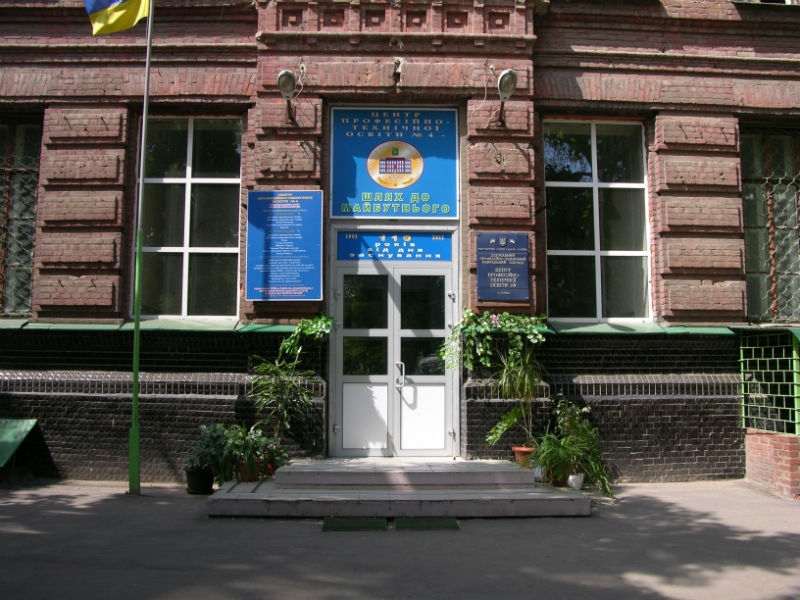 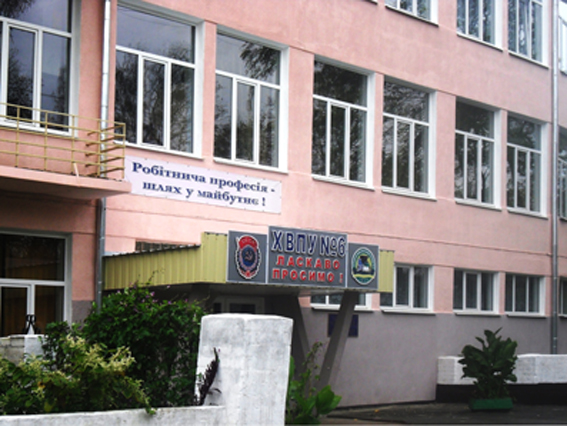 Студенти технікуму на практиці  В ПТНЗ
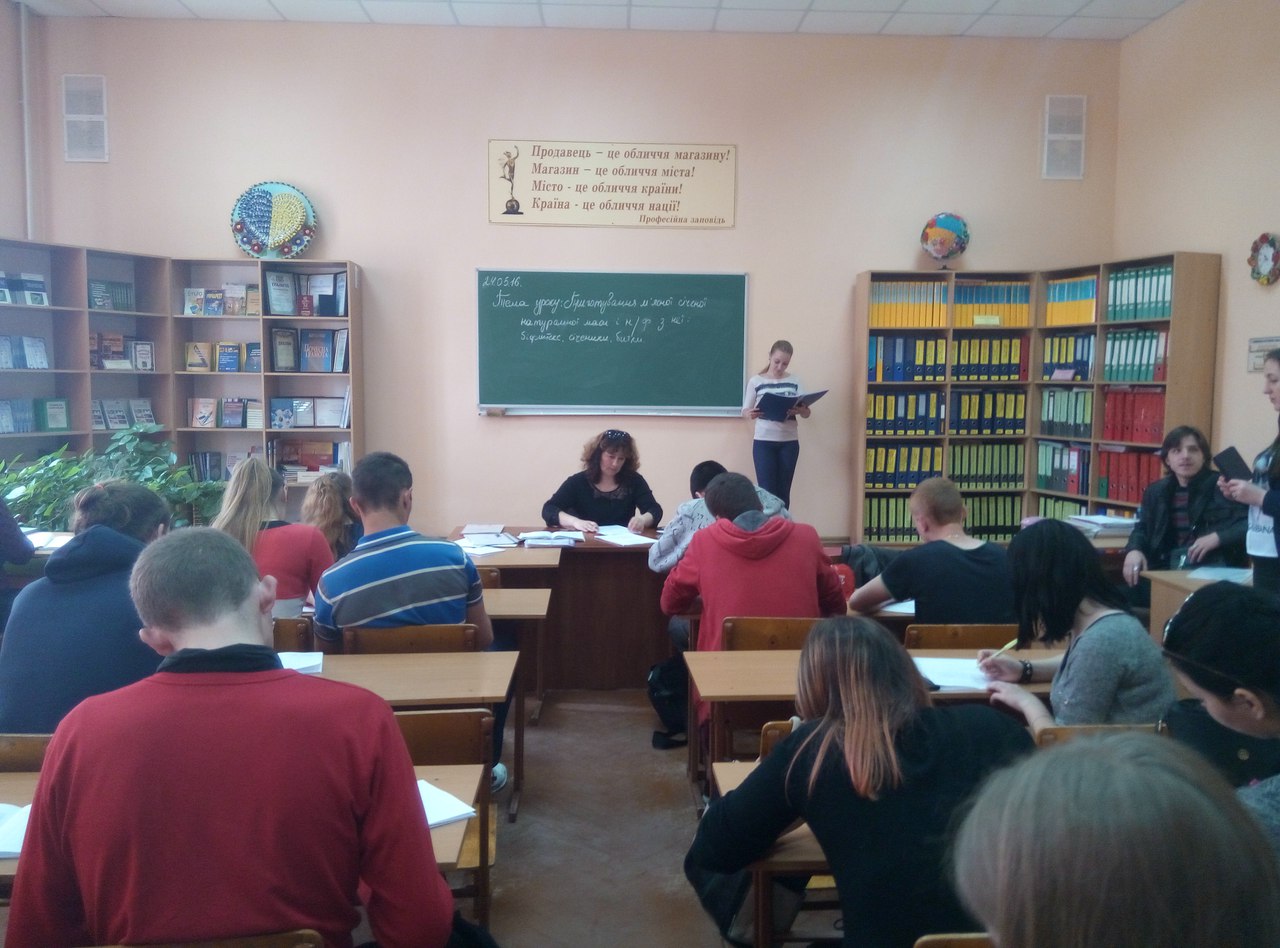 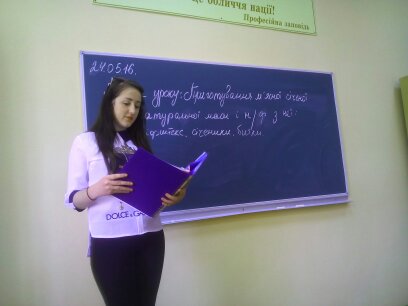 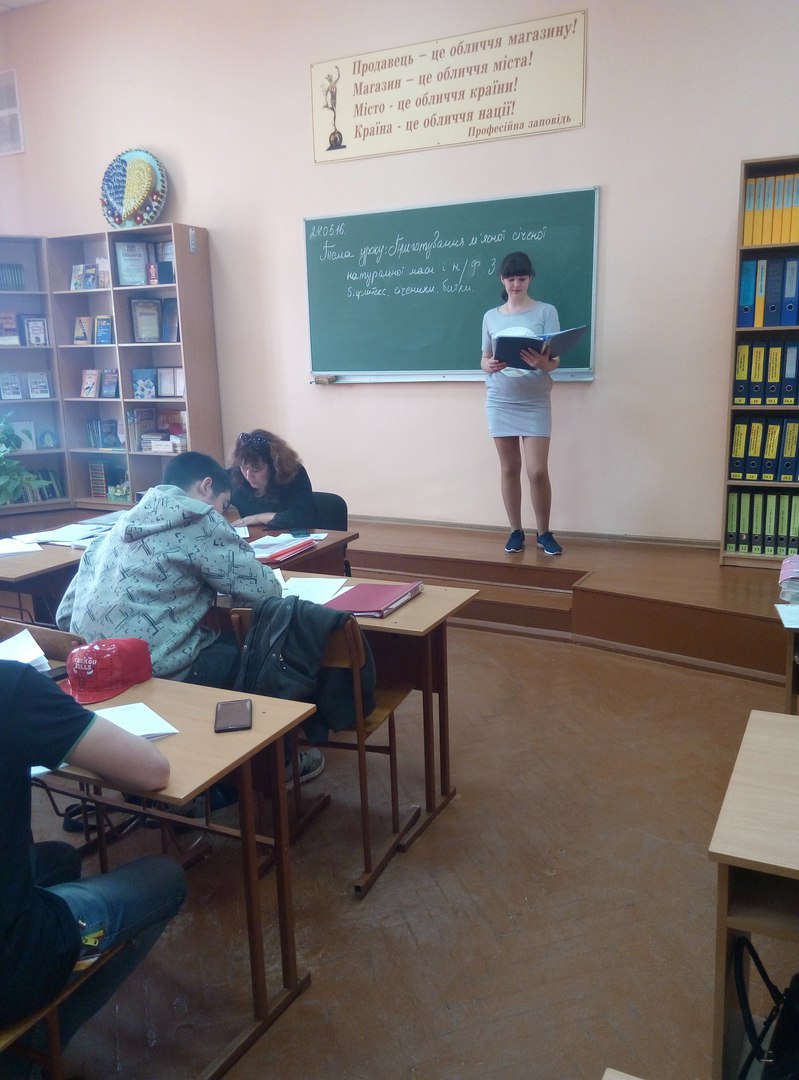 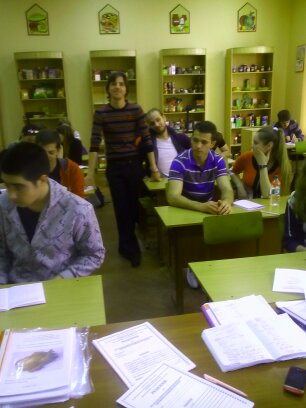 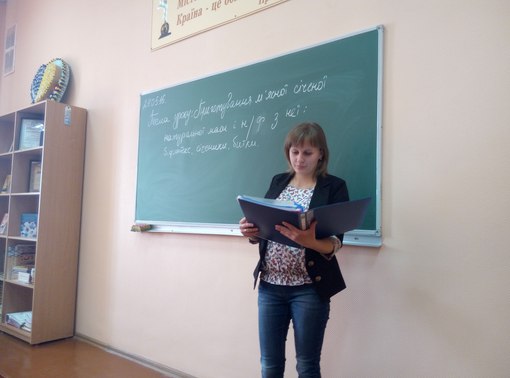 Студенти технікуму на практиці  В ПТНЗ
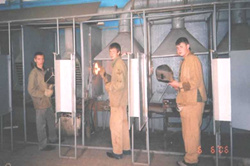 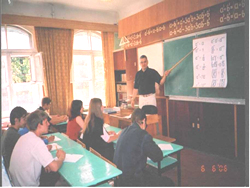 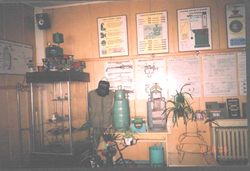 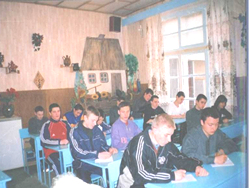 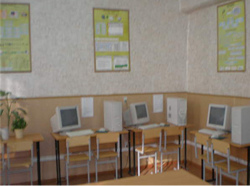 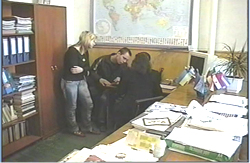 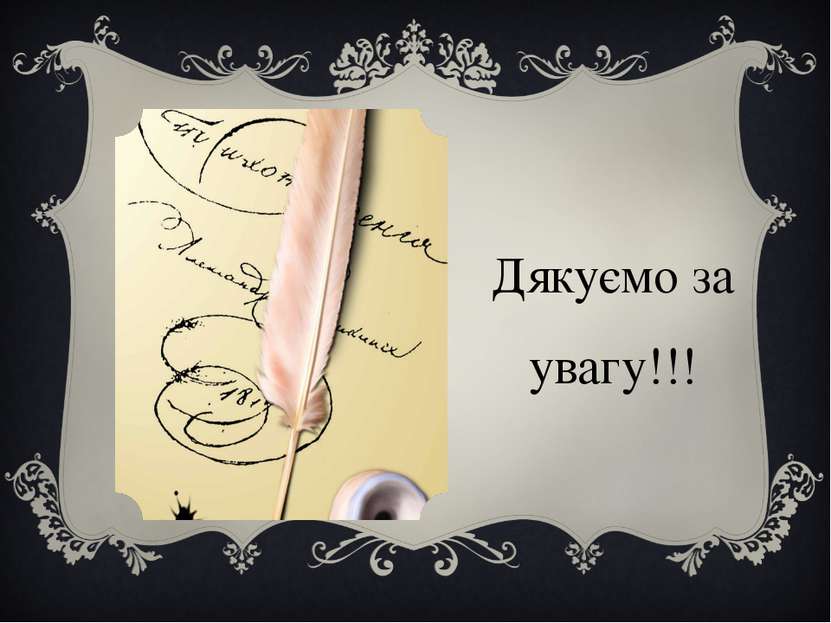